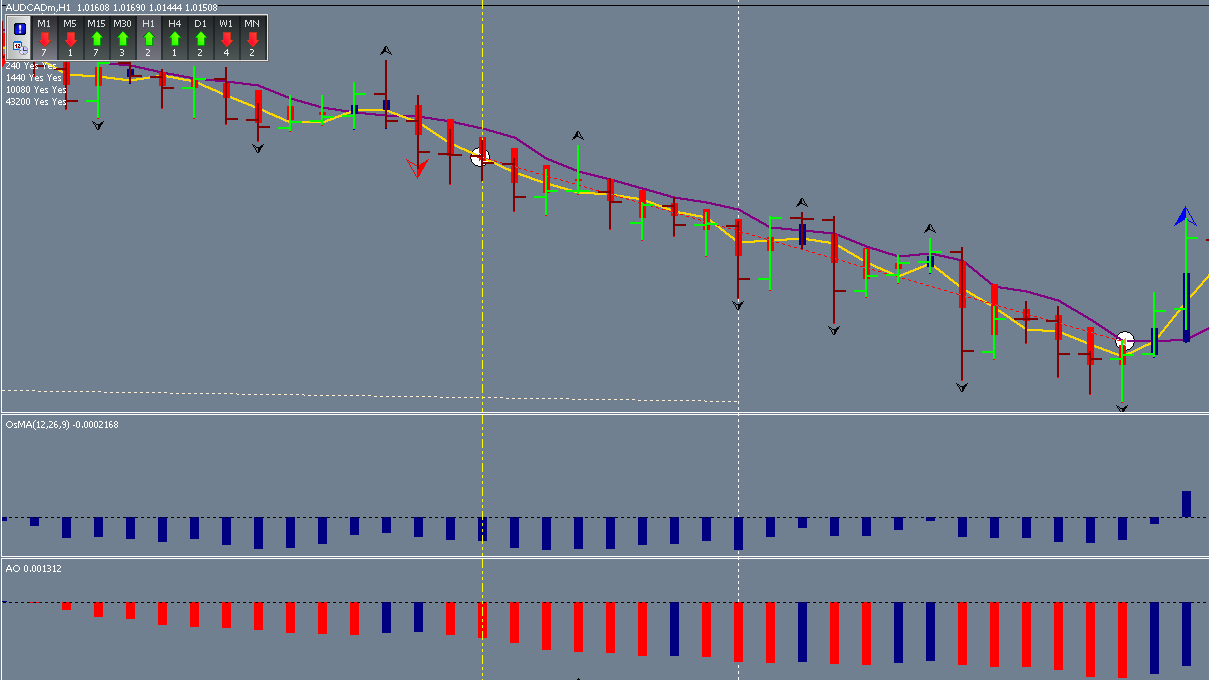 100 pips
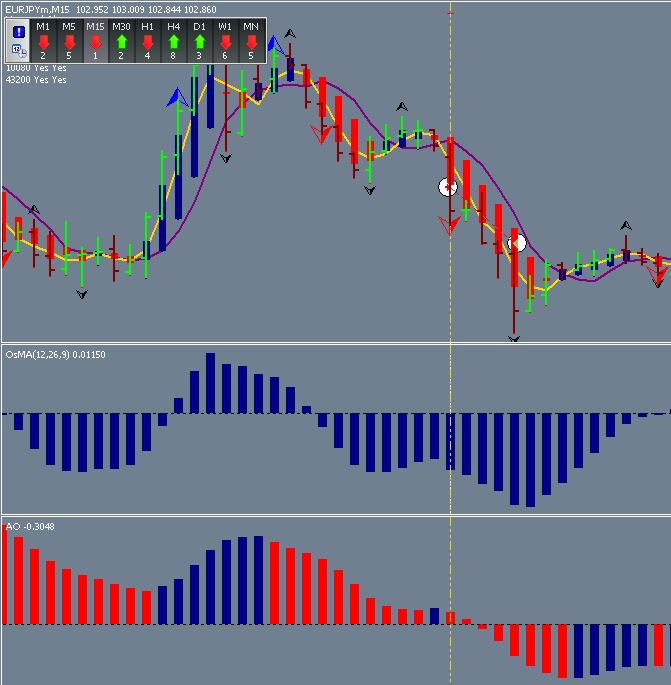 20 pips
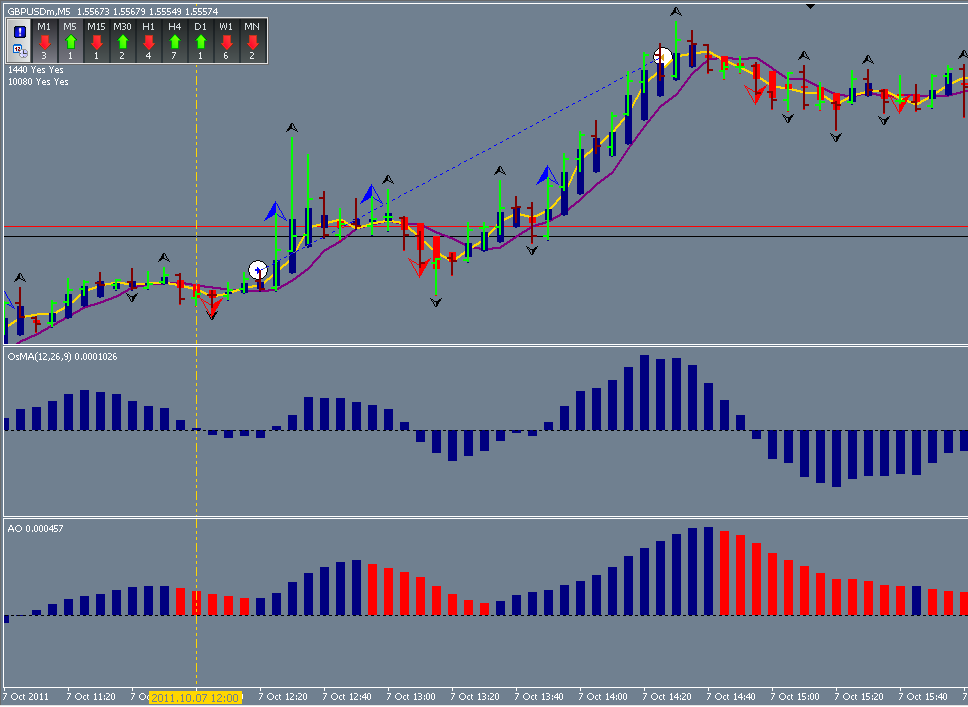 86 pips
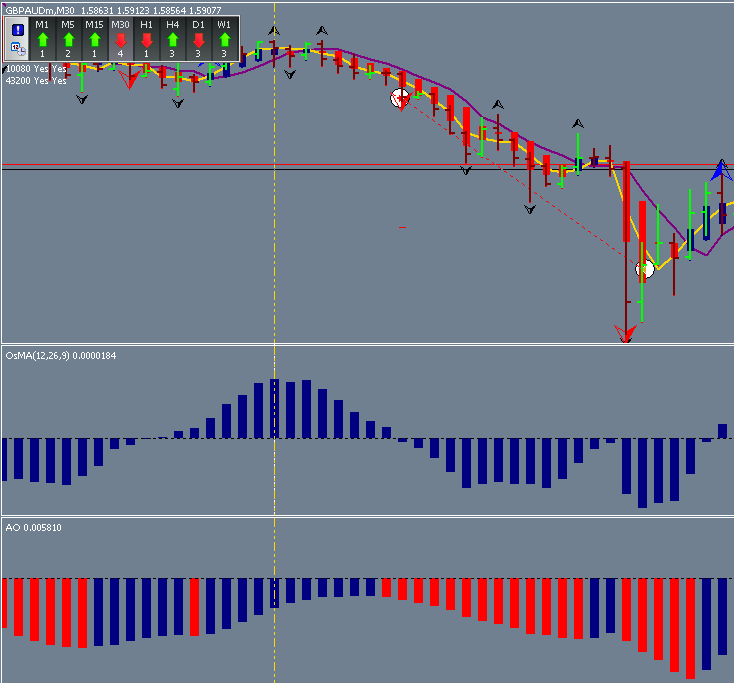 194 pips
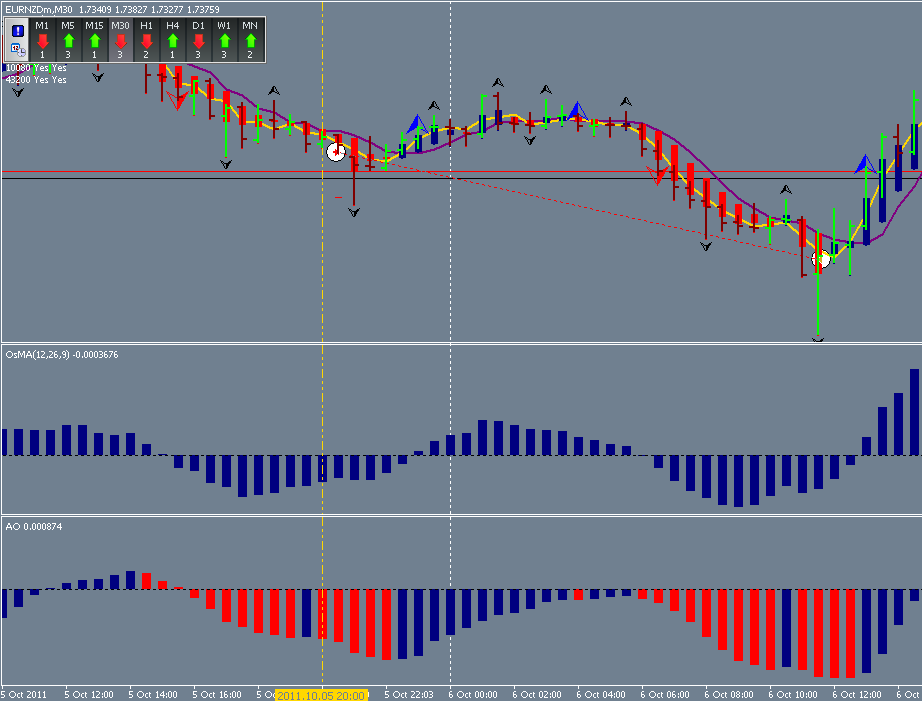 320 pips
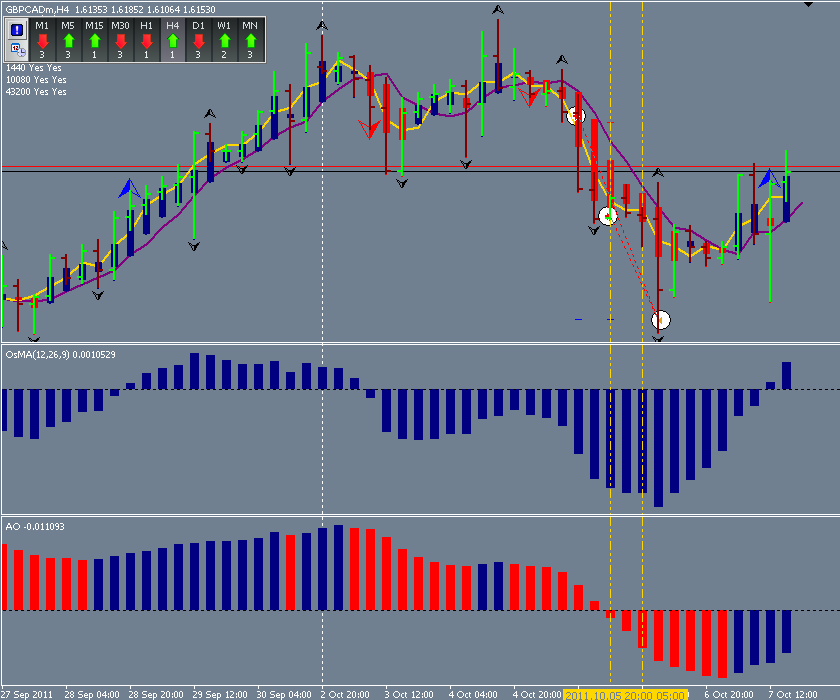 320 pips
160 pips
Add-on
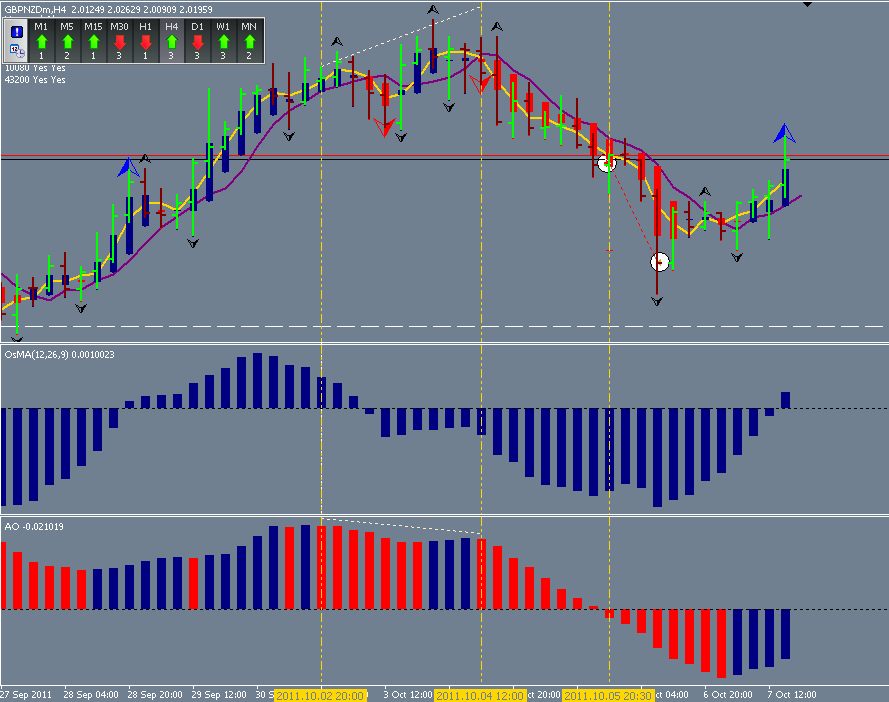 276 pips
Weekly Overview

AUDCAD			100 pips
EURJPY			20 pips
EURUSD			4 pips
GBPJPY			-25 pips
EURAUD			-16 pips

GPBCAD			320 pips
GBPCAD			160 pips
GBPNZD			276 pips
EURNZD			124 pips
GBPAUD			194 pips
GBPUSD			86 pips

Total trades 		11
Wins			9	
Loss			2
Total pips			1315
Total - pips		-41
Net + pips       	 	+1274 pips